MODELLO DI CALCOLO DEGLI IMPATTI MACROECONOMICI
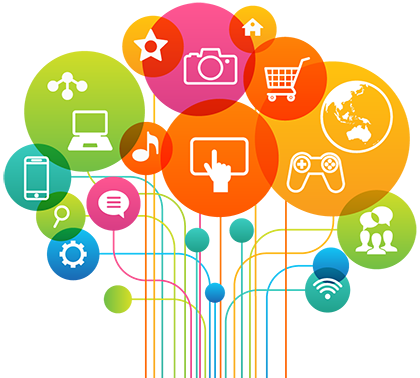 Sviluppo della rete di accesso in fibra tra scenari di duopolio e scenari di fusione della rete

SINTESI
Maurizio Matteo Dècina  -  Conferenza ASATI  -  22 Gennaio 2020
Caratteristiche del modello di calcolo
Il modello (relativo ad un working paper scientifico) ha come oggetto i flussi di cassa attualizzati cumulati (NPV al periodo n) delle attività complessive di cablaggio, senza distinzioni tra TIM, Open Fiber e tutti gli altri operatori (nell’ipotesi di partenza a parità di condizioni)*
Il soggetto economico dei flussi di cassa è dunque il sistema Paese nel suo complesso, che ha l’obiettivo di valutare i risultati nei vari e possibili scenari di assetto della sua rete fissa
Il modello, con orizzonte ventennale, presenta una interfaccia simulativa dove è possibile valutare l’impatto delle principali variabili sui vari risultati 
Sono state selezionate 10 variabili chiave, modificando le quali è possibile visionare tutti i possibili risultati
Particolare attenzione va fatta per la variabile «tariffa media di accesso», per capire come una sua modifica può influire sull’equilibrio del settore
Il modello prende in considerazione solo le restanti unità immobiliari da cablare nelle zone A e B (ipotesi penetrazione FTTH al 100%, fatta eccezione per lo scenario vectoring dove nel modello è possibile prevedere una percentuale residuale di linee FTTC, nell’ipotesi proposta in queste slide pari al 15%)
*Non si considerano le sinergie con le reti esistenti che comportano minori investimenti, specie nel passaggio da FTTC a FTTH o nel riutilizzo di altre infrastrutture civili di ogni tipo
Descrizione degli Scenari
Flussi di cassa cumulati attualizzati
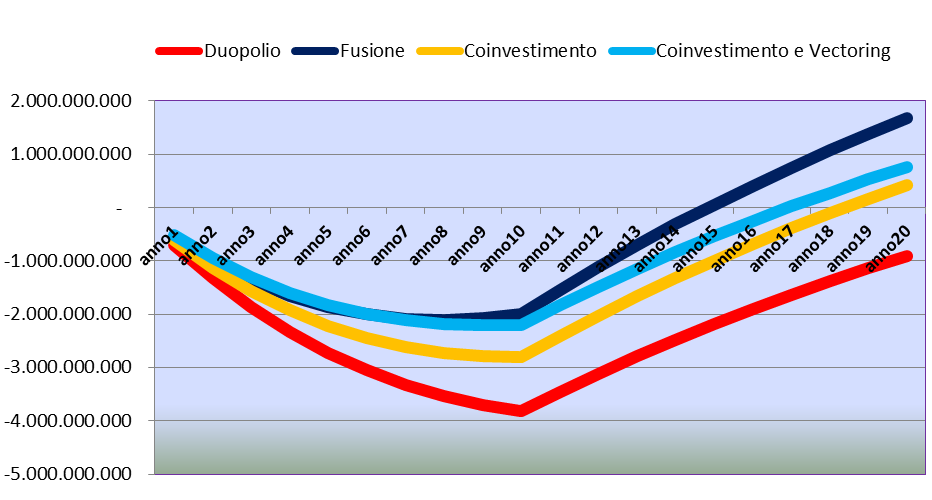 PAY
BACK tariffa media 10€
Tariffe di accesso medie e flussi di cassa
10€
8€
12€
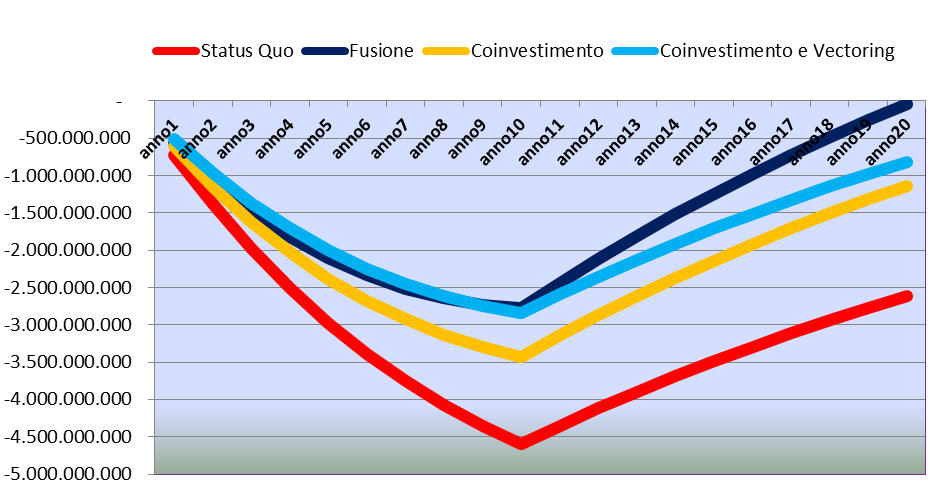 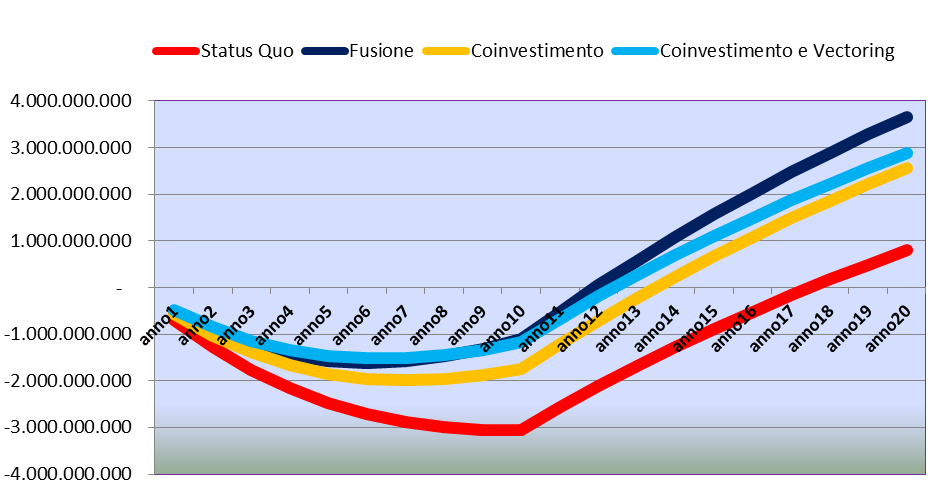 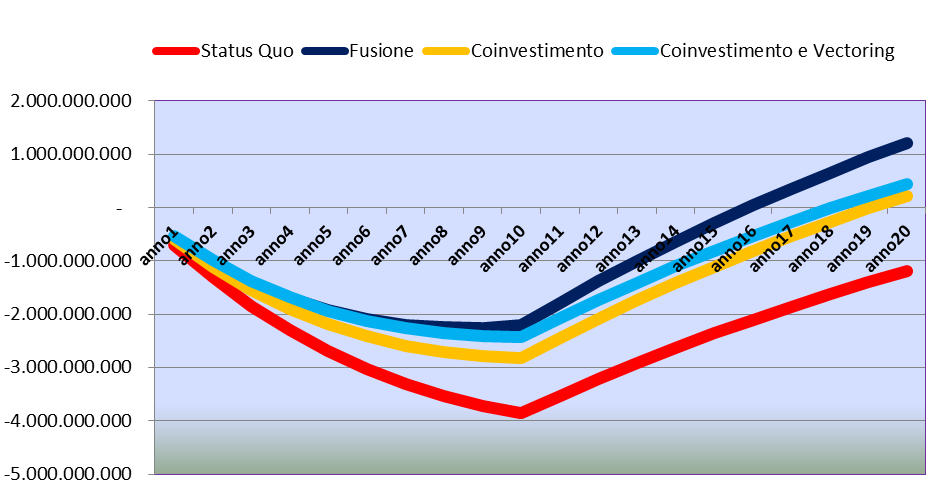 Nel caso di tariffe di accesso basse (a vantaggio dei consumatori) i flussi di cassa dello scenario attuale sono economicamente insostenibili (non diventano mai positivi nell’arco di 20 anni). Ne consegue che nel caso di duopolio attuale si ha il rischio di aumenti o persistenza di tariffe alte, oltre al rischio di fallimento delle attività stesse di cablaggio
Calcolo dei savings degli scenari alternativi
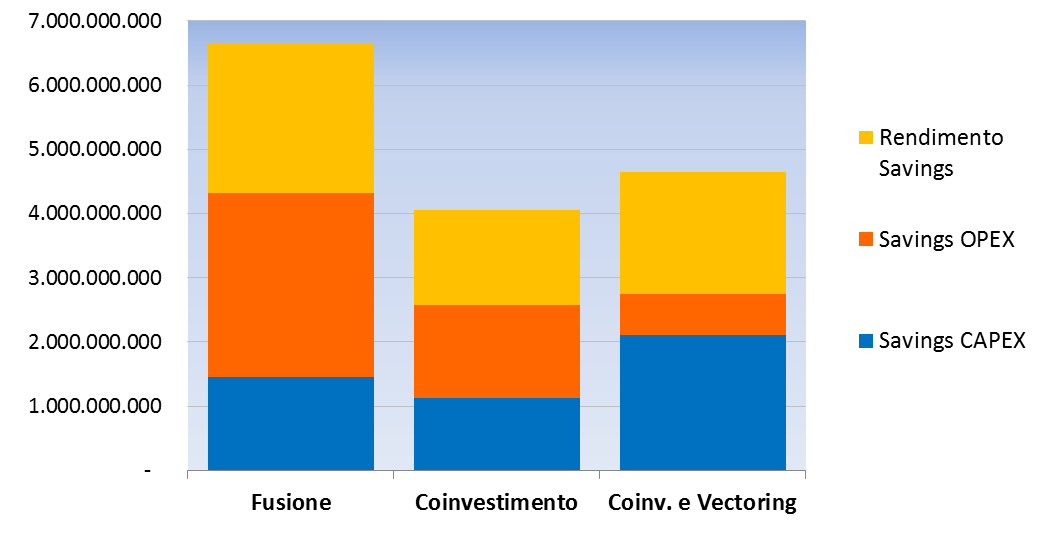 4,0 MLD
0,20% PIL
4,7 MLD
0,23% PIL
6,7 MLD
0,33% PIL
Impatto sul PIL degli scenari alternativi
L’entità dei savings (anche se indicativi)  non costituisce necessariamente una stima sull’ incremento del PIL poiché secondo i maggiori modelli macroeconomici (keynesiani, neoclassici e monetaristi), il PIL incrementa in funzione dell’incremento della domanda aggregata e della quantità di moneta presente nel sistema (funzione della domanda aggregata)
E’ possibile però incrociare i dati sui savings con le potenzialità riscontrate nella riduzione delle tariffe relative agli scenari alternativi
*Stime con base 25 milioni di linee
Sia dal punto di vista dell’Offerta Aggregata (savings degli operatori di rete ) che della Domanda Aggregata (incremento delle potenzialità di spesa del consumatore derivanti dalla riduzione delle tariffe), emerge che gli scenari alternativi potrebbero avere un impatto sul PIL molto positivo